ProQuest User Guide
Laurus College
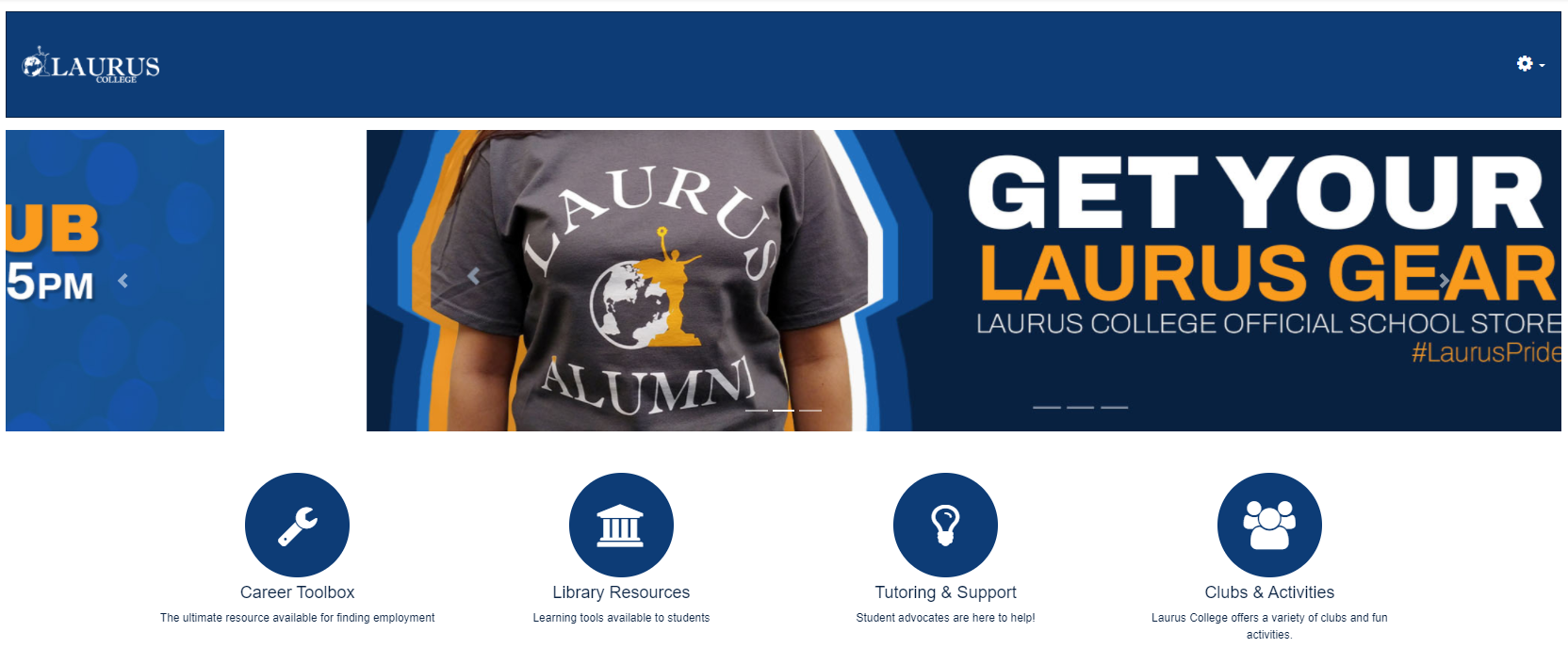 From the main MLP page click on the “Library Resources” area in the middle of the page.
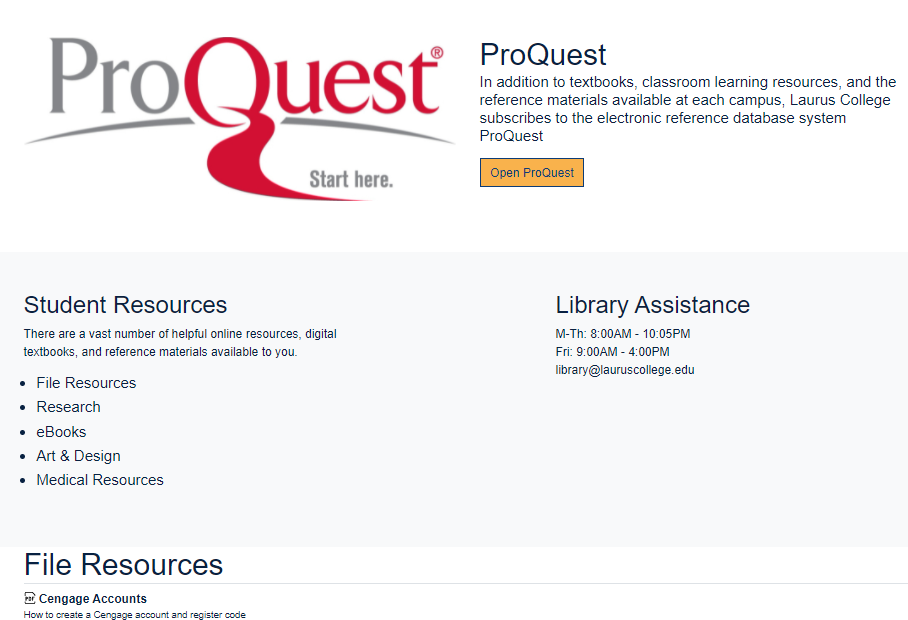 Next click the “Open ProQuest” button.
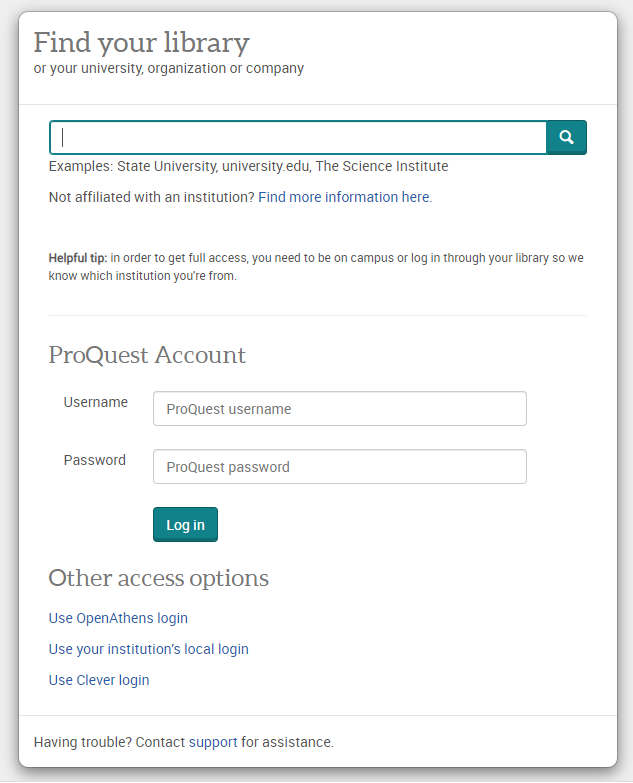 In the ProQuest Account section at the bottom enter the following to log in.

Username: laurusproquest

Password: welcome

The click “Log in”
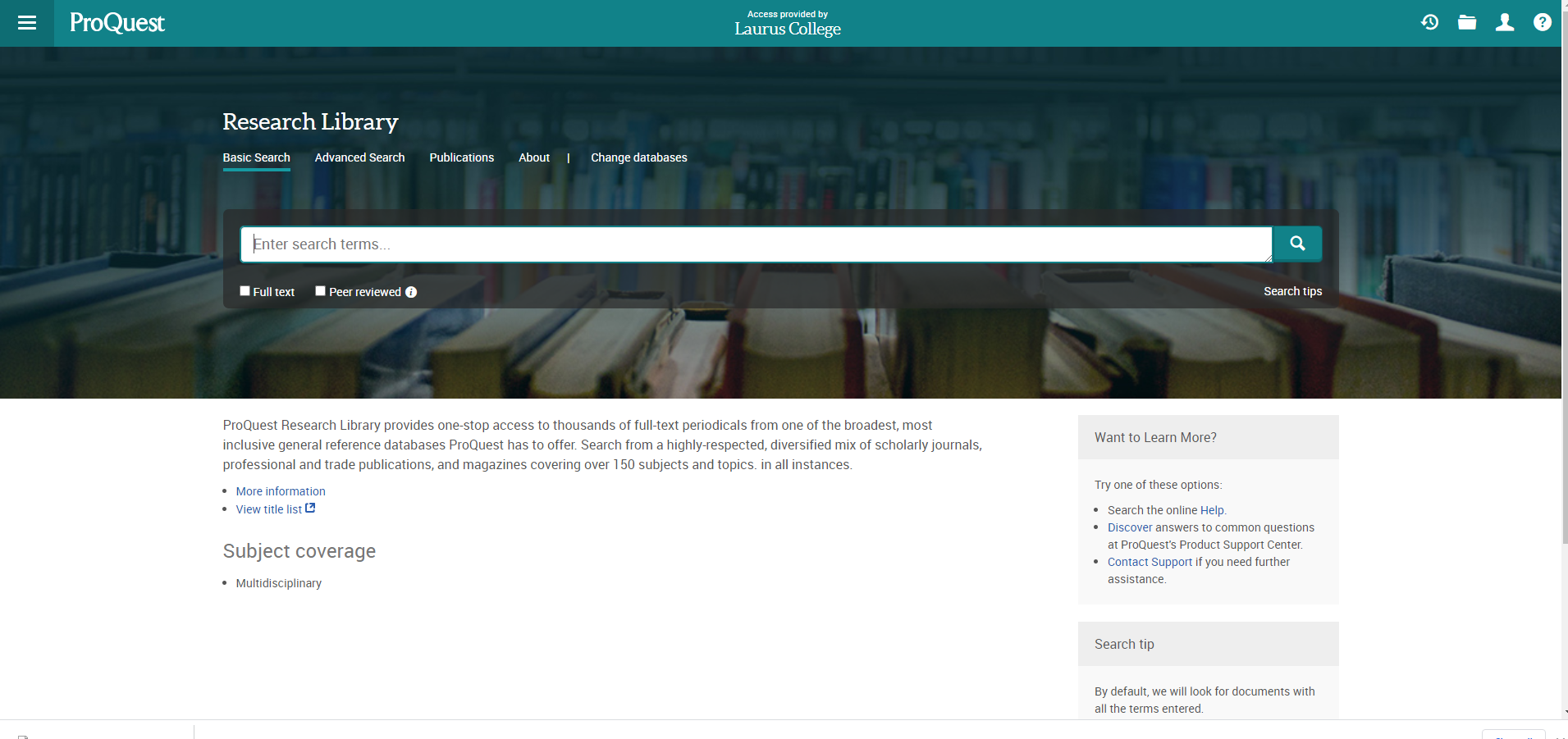 Enter your search criteria in the “Enter search term” text box.
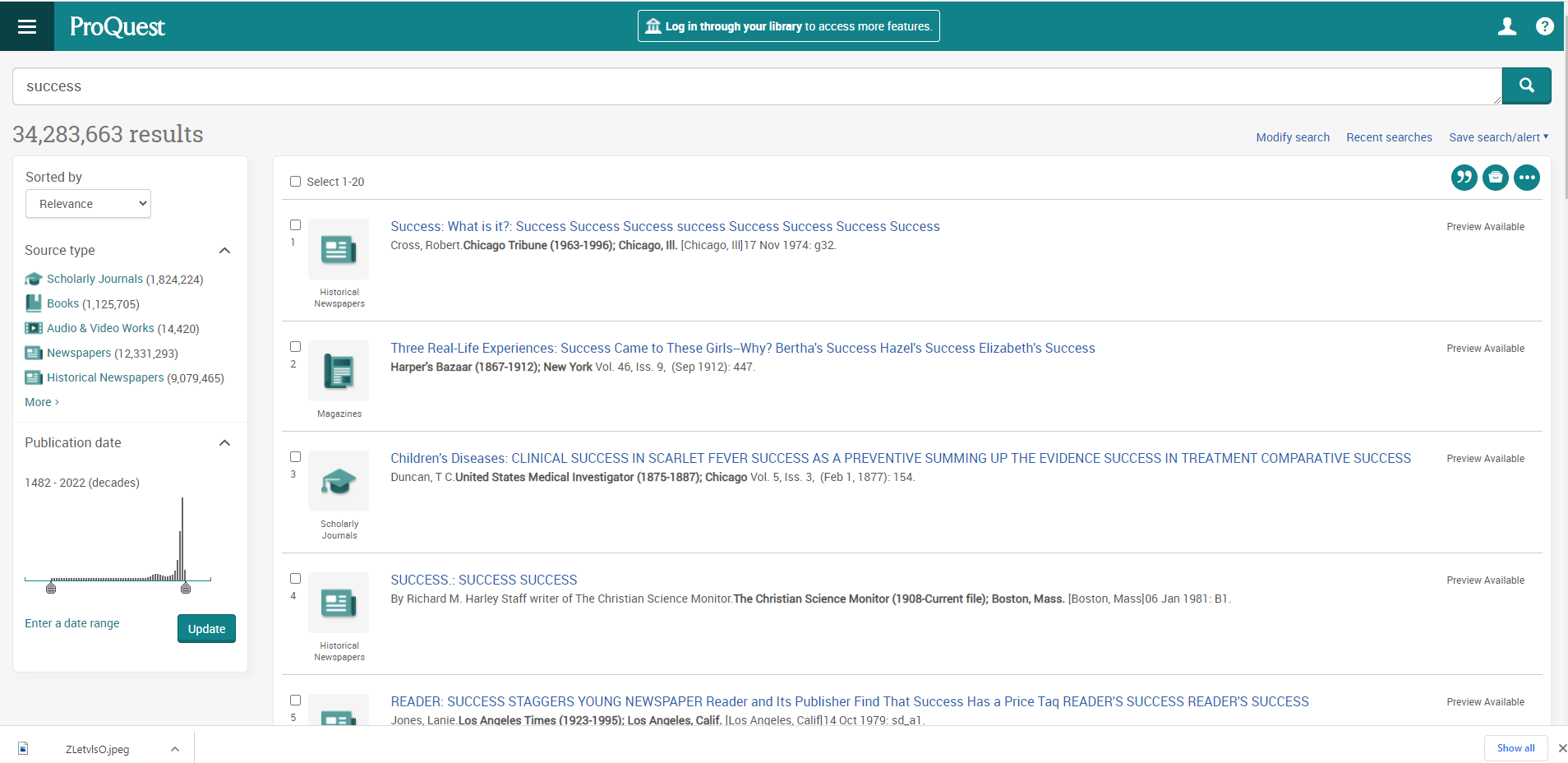 Here are the results searching “Success”. Select a result to view the resources or select a specific source type by choosing an option in the left column.
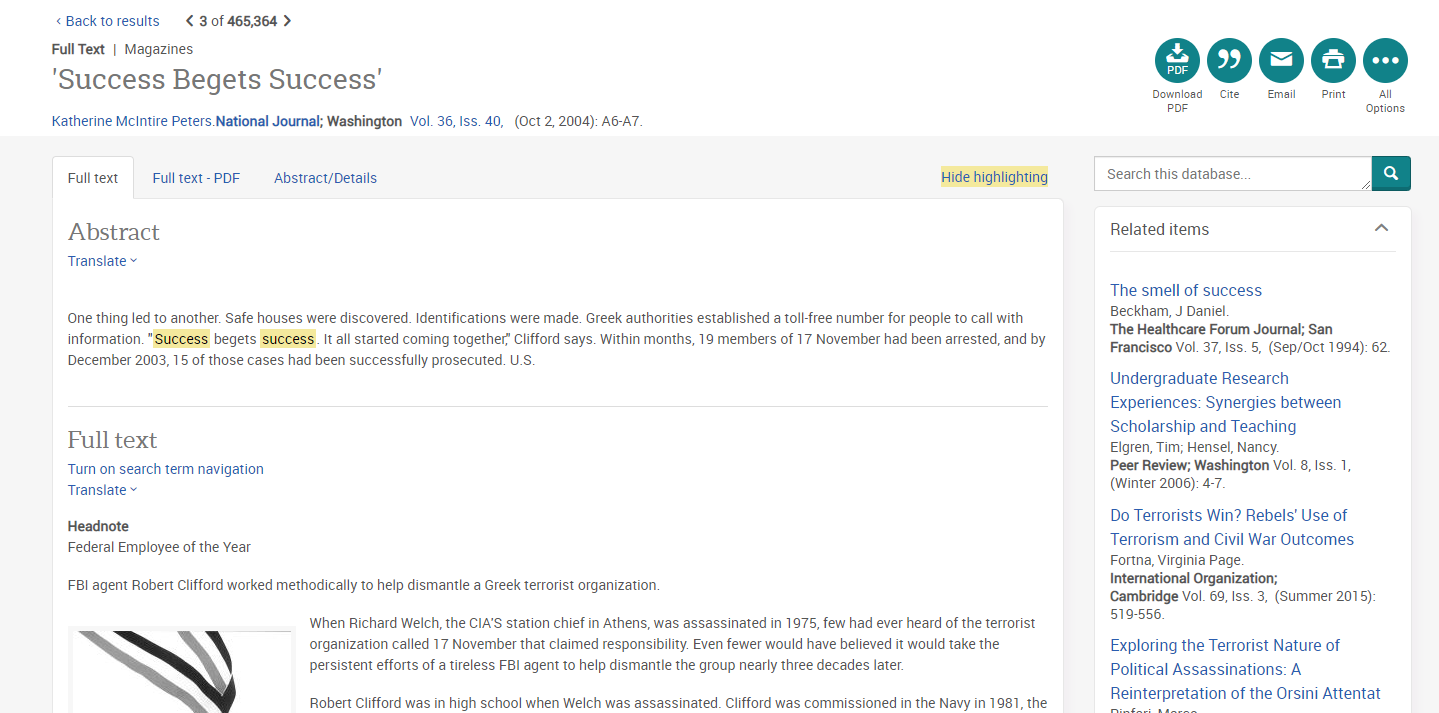 Read the summary of the resource or select the “Full text – PDF” to view the entire resources.
Click the “Cite” button in the top right to get the properly formatted reference for your paper.
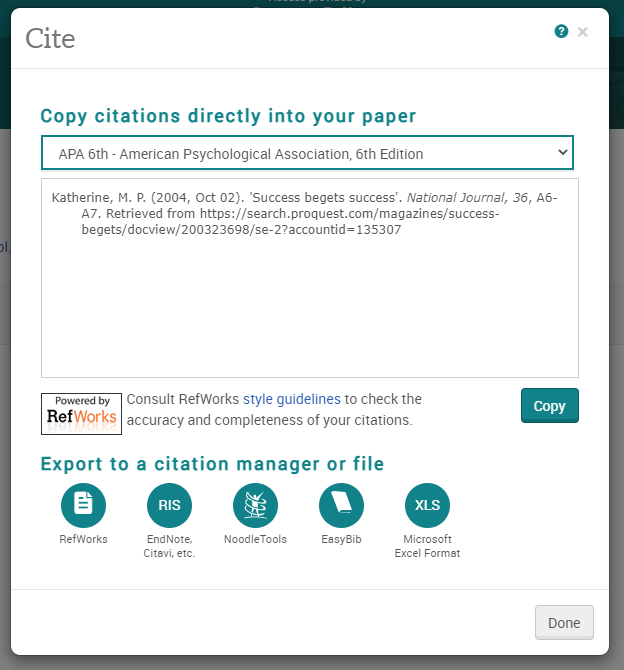 Choose you citation style for the dropdown.
Copy citation and paste on the last page of your paper.